Лесные жители Татарстана
Лесные жители Татарстана
Татарстан расположен на границе двух больших зон 
— леса  и степи и  
занимает как бы переходное между ними положение — лесостепье
 (по определению академика 
Л. С. Берга)
Смешанные леса
Расположение на границе двух больших зоогеографических зон — леса и степи — определяет первую особенность фауны позвоночных Татарстана: богатство видов.  В республике обитает около 419 видов позвоночных животных. Богаче других представлены классы птиц, земноводных и млекопитающих. В целом фауна позвоночных Татарстана составляет 17,6% от фауны России
Лесные жители
Лось
Медведь
Кабан
Лиса
Волк
Заяц
Второй особенностью фауны Татарстана является разнообразие жизненных форм. Наряду с чисто таежными, лесными видами — бурундуком, красной полевкой, трехпалым дятлом, глухарем, рябчиком здесь встречаются обитатели степи:  тушканчик, сурок, степная гадюка, слепушонка, степная пеструшка и другие
Сурок
Гадюка
Третьей особенностью фауны наземных позвоночных животных Татарстана является активно идущий процесс смешения лесной и степной фаун. Здесь во многих местах в непосредственной близости живут степная пеструшка и красная полевка, куница и тушканчик, степной хорь и бурундук, трехпалый дятел и сизоворонка, серая куропатка и рябчик
Рябчик
Куропатка
Спасибо за внимание
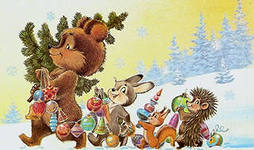